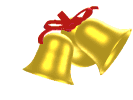 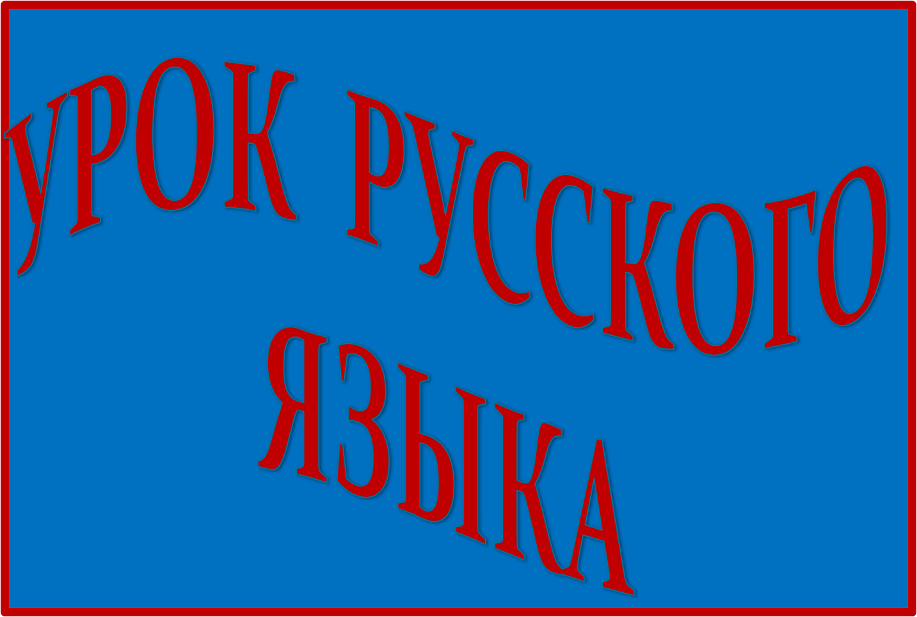 ЧТО  ДЛЯ  МЕНЯ  ПРЕДМЕТЫ?
ЛИШЬ  НАЗВАНЬЯ.
      А  Я  ПРИДУ---
      ВСЁ  В  ДЕЙСТВИЕ  ПРИДЁТ.
      ЛЕТИТ  РАКЕТА.
      ЛЮДИ  СТРОЯТ  ЗДАНЬЯ.
      ЦВЕТУТ  САДЫ,
      И  ХЛЕБ  В  ПОЛЯХ  РАСТЁТ.
ГЛАГОЛ
ЧАСТЬ  РЕЧИ

            ДЕЙСТВИЕ  ПРЕДМЕТА

        ЧТО  ДЕЛАЕТ?     ЧТО  ДЕЛАЛ?
         
         ЧТО  СДЕЛАЕТ?     ЧТО   СДЕЛАЮТ?
ВРЕМЯ  ГЛАГОЛА.
НАСТОЯЩЕЕ  ВРЕМЯ.
ДЕЙСТВИЕ  ПРЕДМЕТА  ПРОИСХОДИТ  В 
                                 МОМЕНТ  РЕЧИ.
   
                            ЧТО  ДЕЛАЮ?

                             ЧТО  ДЕЛАЕТ?
  
                                              
                             СЕЙЧАС
НАЗОВИ  ДЕЙСТВИЕ  ПРЕДМЕТА  В                      НАСТОЯЩИЙ   МОМЕНТ.
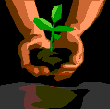 БЕРЁТ
РАСТЁТ  
                ДЕРЖИТ
                      КРУТИТ
                           ЦВЕТУТ
                              СТОЯТ
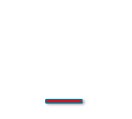 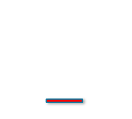 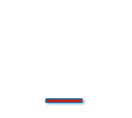 ПРОШЕДШЕЕ  ВРЕМЯ.
ДЕЙСТВИЕ  ПРЕДМЕТА,  КОТОРОЕ
                ПРОИСХОДИЛО  В  ПРОШЛОМ.
           
              ЧТО  ДЕЛАЛ?     ЧТО  СДЕЛАЛ? 
            ЧТО   ДЕЛАЛА?    ЧТО   СДЕЛАЛА? 

           УЖЕ  ПРОШЛО
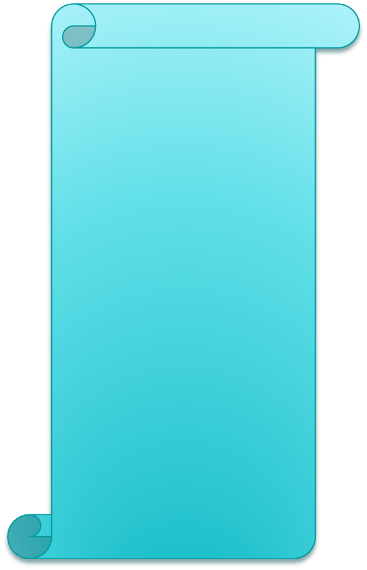 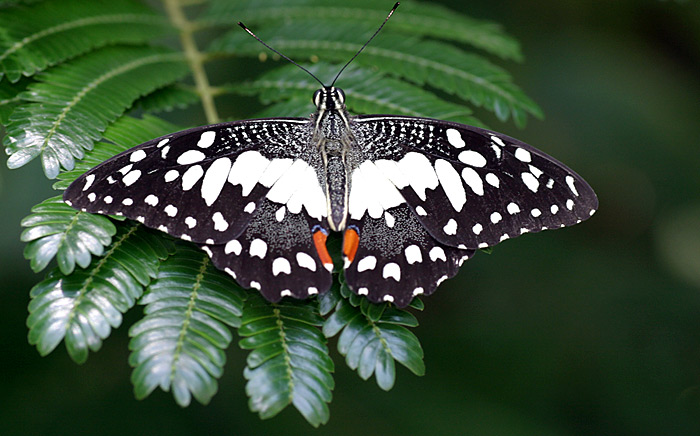 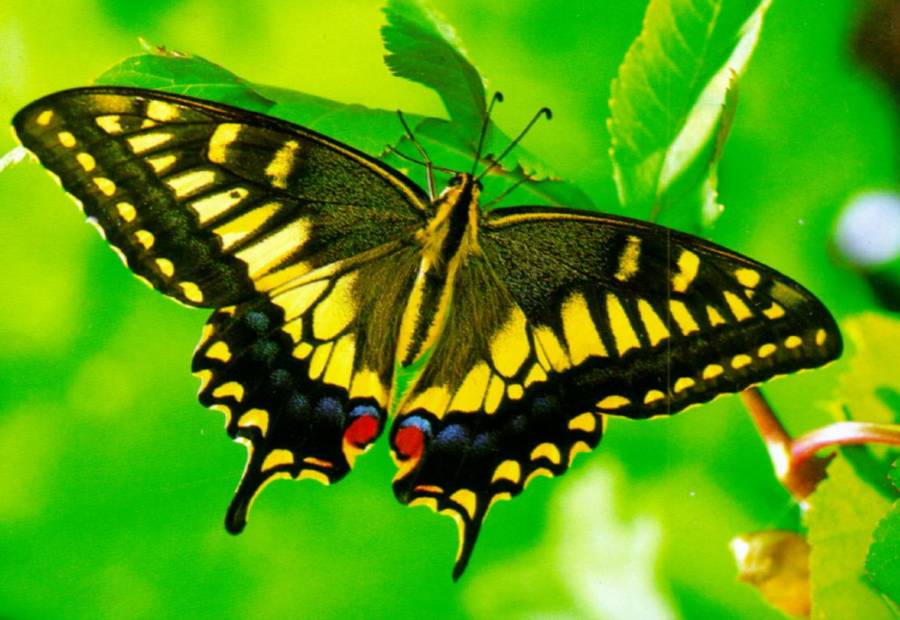 ЗАМ… ХАЛА
           ПРИЛ ..ТЕЛА
                ЗАКРУЖИЛА
                       ПРИСЕЛА
                           РАСПРАВИЛА
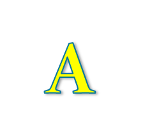 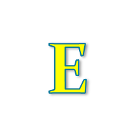 БУДУЩЕЕ  ВРЕМЯ.
ДЕЙСТВИЕ  ПРЕДМЕТА,  КОТОРОЕ  ТОЛЬКО  ЕЩЁ  
                  БУДЕТ  ПРОИСХОДИТЬ.

        ЧТО  БУДЕТ  ДЕЛАТЬ?

                                       ЧТО  СДЕЛАЕТ?

        СДЕЛАЕТ   КОГДА  -  ТО
1.ВРЕМЯ  глаголов  определяют  по  
    вопросам.
2.У  глаголов  прошедшего  времени  
    есть  постоянный  суффикс  -Л-.
3. Глаголы  прошедшего  времени  в          
     единственном  числе  изменяются  
    по  родам.
Определите  время  глагола.
ХЛОПОЧЕТ                       ОПУСТЕЛИ
НЕСЁТСЯ                            ПОЖАЛЕЕТ 
СКАЗАЛИ                           ЗАБЛЕСТЕЛА
ПОБЕЖАЛА                       ОТКРОЕТ
ПЛЫВЁТ                              БУДЕТ  ДУМАТЬ 
ПРОЧИТАЕТ                       ПИШЕТ                   
БОИТСЯ                               КАРКАЕТ 
ЗАСВЕТИТ                           УЛОЖИЛА
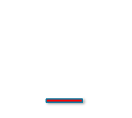 СВЕТИЛ                             СТРЕКОТАЛ

    ОТОРВАЛ                           ЗАЛИВАЛ

    КРУЖИЛ                            ТЯНУЛ

    ОСВЕЩАЛ                          СОБИРАЛ
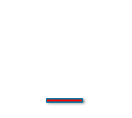 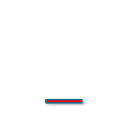 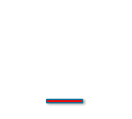 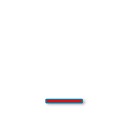 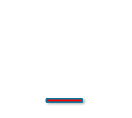 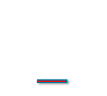 ВСТАВЬ  В  ПРЕДЛОЖЕНИЯ                   ПОДХОДЯЩИЕ   ГЛАГОЛЫ.
Зима  …..   снегом  поля, ….. сугроба-
ми  луга.
Ветер …..  в  верхушках  деревьев,
…..   последние  листья.

(Срывает,  запорошила, крутится,
    завалила).
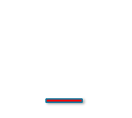 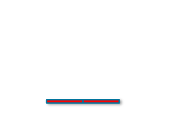 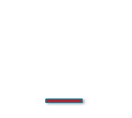 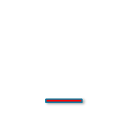 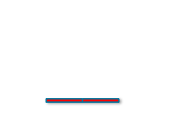 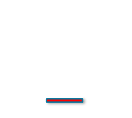 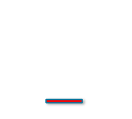 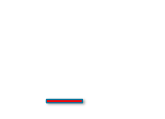 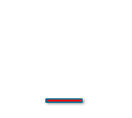 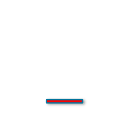 ИНТЕРЕСНАЯ  ЧАСТЬ  РЕЧИ      В  РУССКОМ  ЯЗЫКЕ  ЖИВЁТ.      КТО  ЧТО  ДЕЛАЕТ,  РАССКАЖЕТ:      ЧЕРТИТ,  ПИШЕТ  ИЛЬ  ПОЁТ,      ОН  ЛИЦО  ИМЕЕТ,  ВРЕМЯ,      ВИД,  ЗАЛОГ  И  НАКЛОНЕНИЕ,      НАМ  С  ТОБОЙ  ОН  СЛУЖИТ.      И  С  ЧАСТЯМИ  РЕЧИ   ОЧЕНЬ      КРЕПКО  ДРУЖИТ.